Musculoskeletal block
Creatine metabolismand collagen diseases
objectives
By the end of this lecture the First Year students will be able to:

Study the importance of creatine in muscle as a storage form of energy
Understand the biosynthesis of creatine
Study the process of creatine degradation and formation of creatinine as an end product
Understand the clinical importance of creatinine as a sensitive indicator of kidney function
Study the structure, function, types, and biosynthesis  of collagen
Understand different diseases associated with collagen
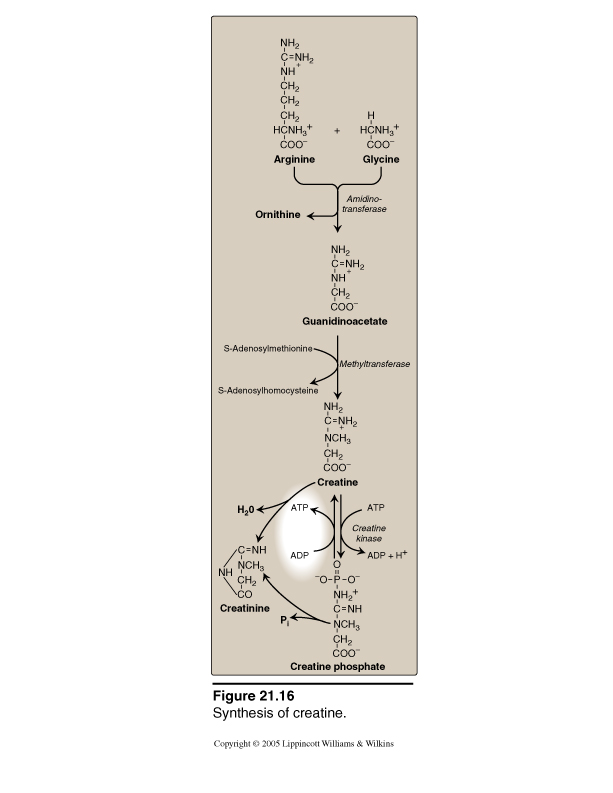 CreatineMetabolism
End product
Energy source
Creatine biosynthesis
Three amino acids are required:
Glycine
Arginine
Methionine (as s-Adenosylmethionine)

Sites of biosynthesis:
Step 1: Kidneys
Step 2: Liver
Creatine biosynthesis
Arginine        +          Glycine
Ornithine
Amidinotransferase
Kidneys
Guanidinoacetate
SAM
Methyltransferase
SAH
Liver
Creatine
Distribution ofbody creatine
Transported from liver to other tissues
98% present in skeletal and heart muscles
In skeletal muscle it is converted to high-energy source creatine phosphate (phosphocreatine)
Creatine
ATP
ATP
Creatine Kinase
ADP + H+
ADP
Creatine phosphate
Creatine phosphate
A high-energy phosphate compound
Acts as a storage form of energy in the muscle
Provides small but, ready source of energy during first few seconds of intense muscular contraction
The amount of creatine phosphate in the body is proportional to the muscle mass
Creatine degradation
Creatine and creatine phosphate spontaneously form creatinine as an end product
Creatinine is excreted in the urine
Serum creatinine is a sensitive indicator of kidney disease (kidney function test)
Serum creatinine increases with the impairment of kidney function
Creatine degradation
H2O
Creatine
Creatinine
ATP
ATP
Creatine Kinase
ADP + H+
ADP
Plasma
Pi
Creatine phosphate
Glomerular
filtration
Urine
Urinary Creatinine
A typical male excretes about 15 mmol creatinine/day
Decrease in muscle mass (in muscular dystrophy, paralysis) leads to decreased level of urinary creatinine
The amount of creatinine in urine is used as an indicator for the proper collection of 24 hours urine sample
Creatine kinase (ck)
CK is responsible for generation of energy in contractile muscular tissues

CK levels change in cardiac and skeletal muscle disorders
Creatine
ATP
ATP
Creatine Kinase
ADP + H+
ADP
Creatine phosphate
collagen
Most abundant protein in the human body
Collagen is a highly stable molecule with a half-life as long as several years
A fibrous protein that serves structural functions
Part of connective tissues, bone, teeth, cartilage, tendons, skin, blood vessels
It has a long rigid structure
Collagen structure
Collagen a-chain (~1,000 amino acids long) is rich in proline and glycine

The glycine residues are part of a repeating sequence:
–Gly–X–Y–, 
X = Frequently proline
Y = Often hydroxyproline 
(–Gly–Pro–Hyp)333
(Y can be also hydroxylysine)
Collagen structure
Collagen consists of three a-chains wound around one another in a rope-like triple helix

The three polypeptide chains are held together by hydrogen bonds

Two examples of protein secondary structure: collagen helix and a-helix
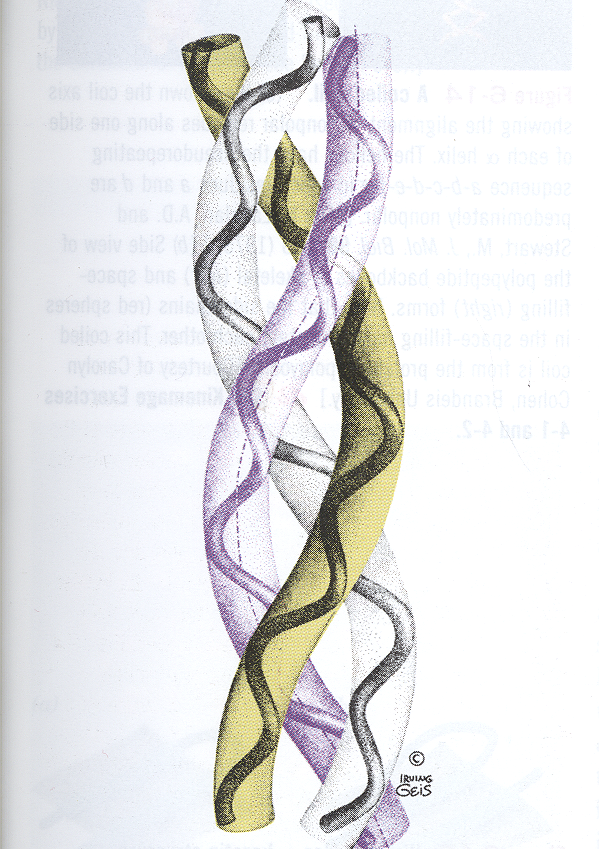 Collagen structure
Rich in proline and glycine amino acids
Proline prevents collagen chains to form a-helix because:
Proline has no back bone amino group (it is a ring structure with secondary amino group)
Therefore hydrogen bonding within the helix is not possible
Non-standard amino acidsin Collagen
Proline and lysine are converted to:
Hydroxyproline and Hydroxylysine
By hydroxylase enzymes
During post-translational modifications
The enzyme requires vitamin C for its function
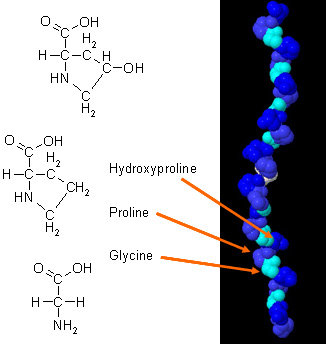 Types of collagen
Types of collagen depend on function

Variations in the amino acid sequence of a-chains result in different properties

Examples:
Type I: (a1)2 a2
Type II: (a1)3
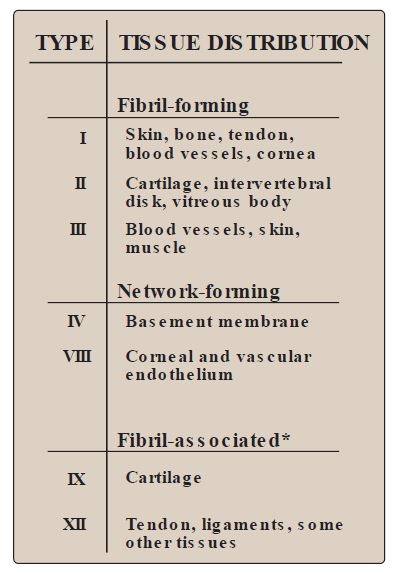 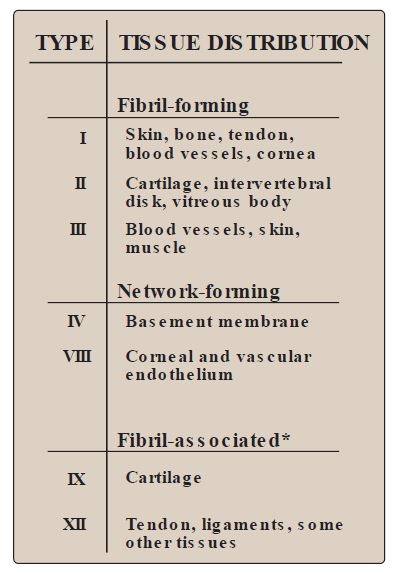 biosynthesis of collagen
Synthesized in fibroblasts, osteoblasts, chondroblasts
Pre-pro  Pro  Mature collagen

Polypeptide precursors are enzymatically modified to form triple helix

Hydroxylation of proline and lysine residues  

Glycosylation of some hydroxylysine residues with glucose or galactose
biosynthesis of collagen
Secreted from Golgi vacoules into the extracellular matrix as procollagen

Cleaved by N- and C- procollagen peptidases to release triple helical tropocollagen molecules

Tropocollagen molecules spontaneously associate to form collagen fibrils
Crosslinking ofcollagen fibrils
Lysyl oxidase oxidatively deaminates some of the lysine and hydroxylysine residues in collagen

The reactive aldehydes – allysine and hydroxyallysine condense with lysine or hydroxylysine residues in neighbouring collagen molecules to form covalent cross-links

This produces mature collagen fibres
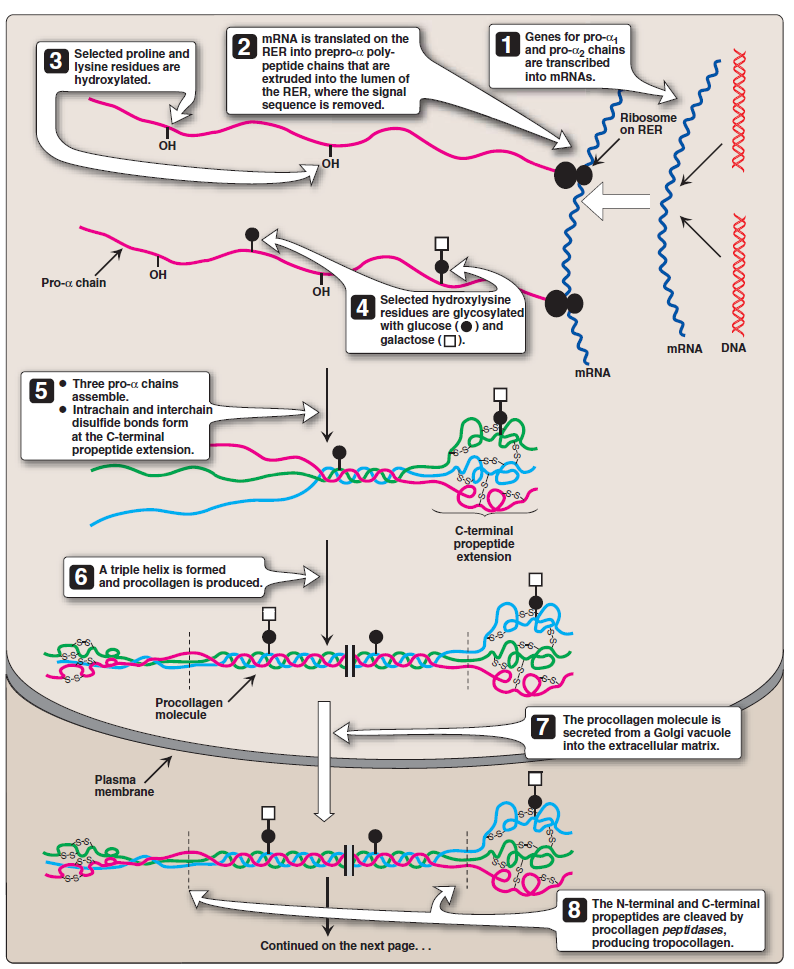 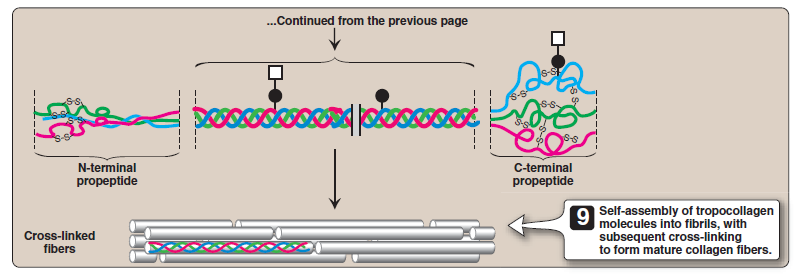 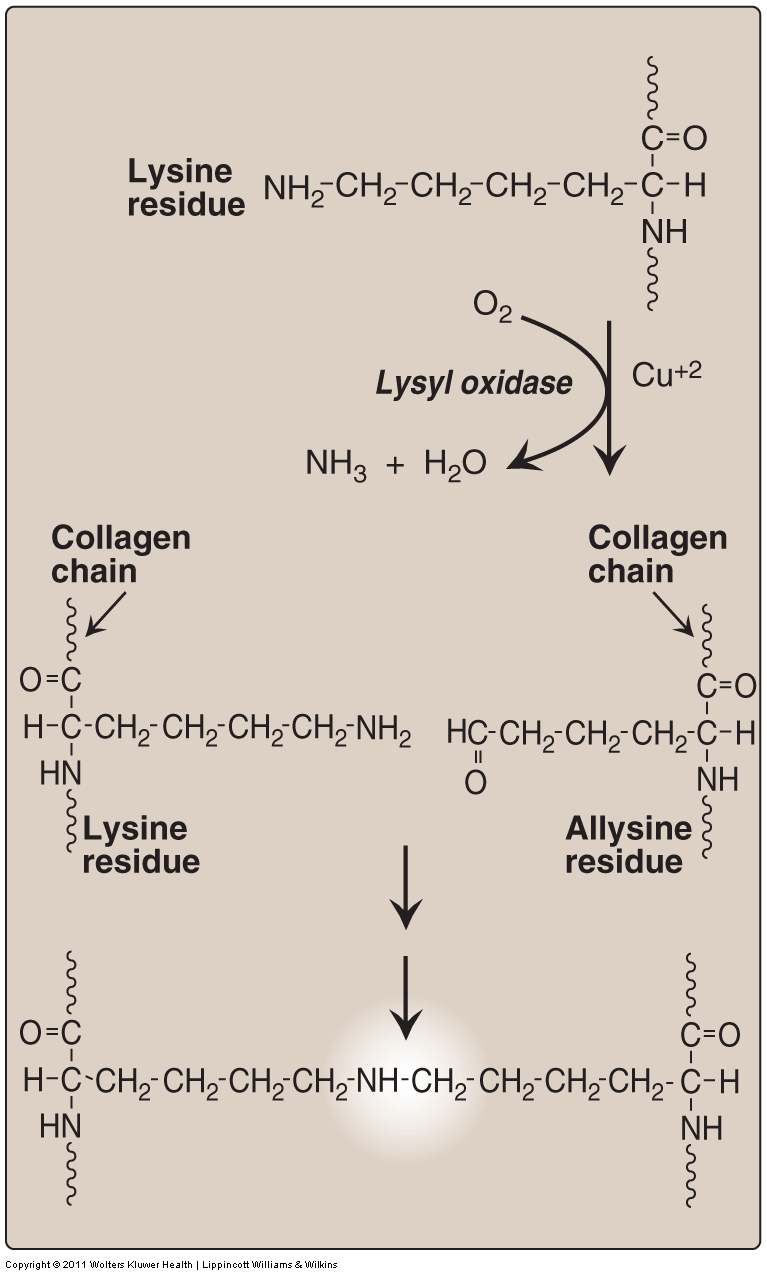 Collagen diseases
Acquired disease:
Scurvy due to vitamin C deficiency

Geneticlly inherited diseases:
Ehlers-Danlos syndromes (EDS)
Osteogenesis imperfecta (OI)
Collagen diseases
Ehlers-Danlos syndrome
Due to deficiency of lysyl hydroxylase or N-procollagen peptidase
Mutations in the amino acid sequences of collagen I, III and V
Characterized by hyper-extensibility of joints and skin
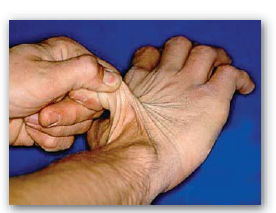 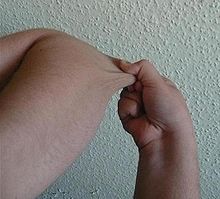 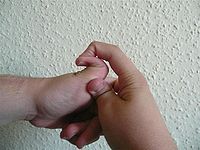 Collagen diseases
Osteogenesis imperfecta (brittle bone disease):
Bones fracture easily with minor or no trauma
Mutations replace glycine with amino acids having bulky side chains preventing the formation of triple helical conformation
Type I (most common) characterized by mild bone fragility, hearing loss and blue sclerae
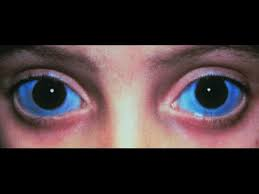 Collagen diseases
Osteogenesis imperfecta (brittle bone disease):

Type II (most severe) and lethal in the perinatal period (fractures in utero)

Type III (severe form)
Fractures at birth, short stature, spinal curvature
Leading to a humped back (kyphotic)
appearance and blue sclerae
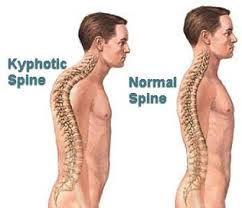 references
Lippincott’s Illustrated Reviews, Biochemistry, 5th edition, Denise R. Ferrier, Lippincott Williams & Wilkins, USA, pp. 43-49 and 287-288.

Bishop’s Clinical Chemistry 6th edition, pp. 223-227.